THIS IS WHERE YOUR TITLE WILL GO

K. Brazendale, M. Rovito, J. Garcia, C. Odahowski
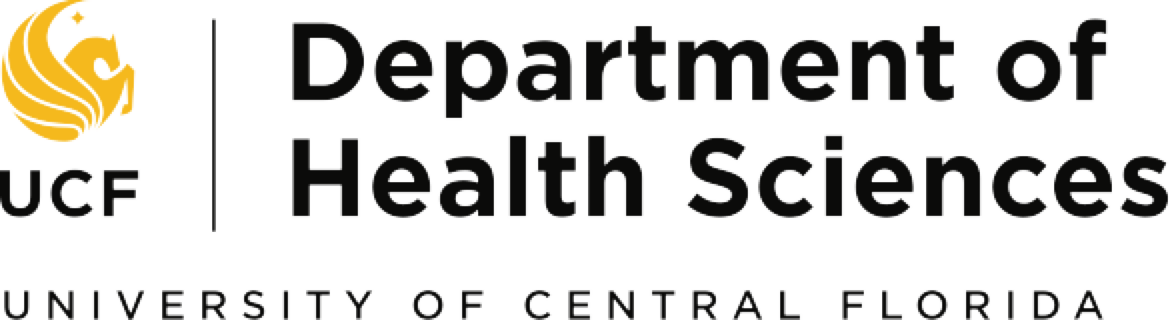 Team members names go beneath your title
Background
METHODS
EXPECTED/HYPOTHESIZED FINDINGS
This is where you provide background information or literature review. Build a case for the significance of your proposed research.

Bullet points often work well when writing this section















This is also a great place for a table, figure or chart.
How you propose to conduct your study goes here.

Sometimes a diagram or flow chart can enhance the explanation of your methods. If your methods involve special equipment, a survey, photos of things that participants need to look at, etc., you might want to include samples here. Consider how well the items will contribute to your “story”. Be sure to include figure legends or titles for tables.

Bullet points often work well when writing this section
















Sometimes using images of your instruments or measurement tools can help illustrate your proposal
Put your expected/hypothesized results.
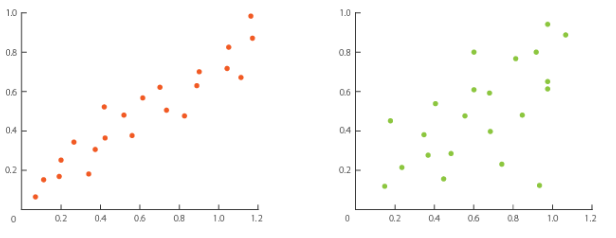 MAKE SURE YOU HAVE A LEGEND OR A TITLE FOR EACH FIGURE OR DIAGRAM YOU USE
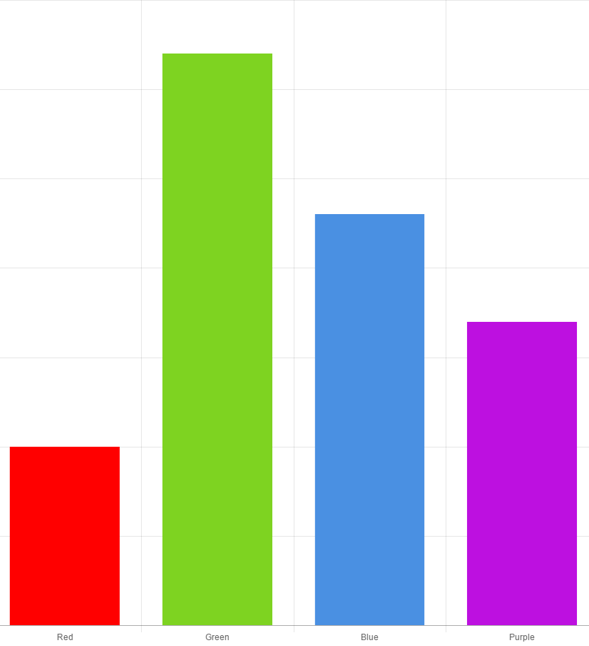 MAKE SURE YOU HAVE A LEGEND OR A TITLE FOR EACH FIGURE OR DIAGRAM YOU USE
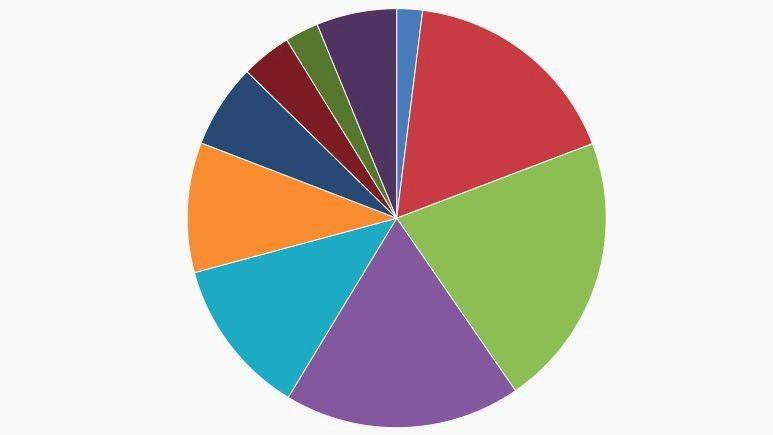 LIMITATIONS
Outline the main limitations of your proposal.
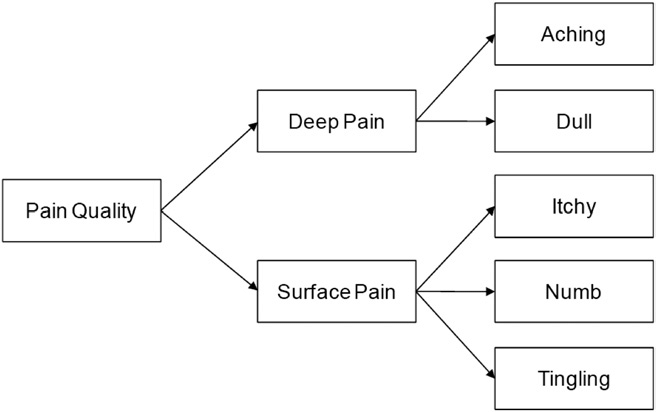 IMPLICATIONS
MAKE SURE YOU HAVE A LEGEND OR A TITLE FOR EACH FIGURE/DIAGRAM YOU USE
Discuss implications of findings for clinical practice and/or public health. Identify research gaps that need to be filled by additional research and how the findings from this study can advance the knowledge-base in your area of investigation.
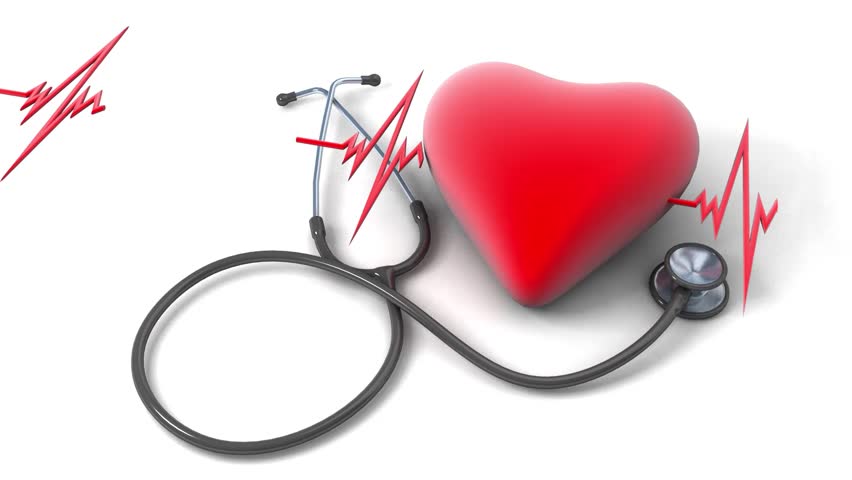 MAKE SURE YOU HAVE A LEGEND OR A TITLE FOR EACH FIGURE OR DIAGRAM YOU USE
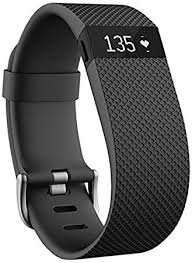 OBJECTIVES / AIMS
KEY REFERENCES
This is where you state your research objectives and aims. 

Bullet points often work well when writing this section.
Put 2 or 3 KEY references here.
NOTE: A QUALITY RESEARCH POSTER HAS THE PERFECT BALANCE OF ABBREVIATED TEXT AND IMAGES/CHARTS/FIGURES, DOES NOT HAVE TOO MUCH ‘DEAD’ WHITE SPACE, BUT DOES NOT LOOK CLUTTERED!